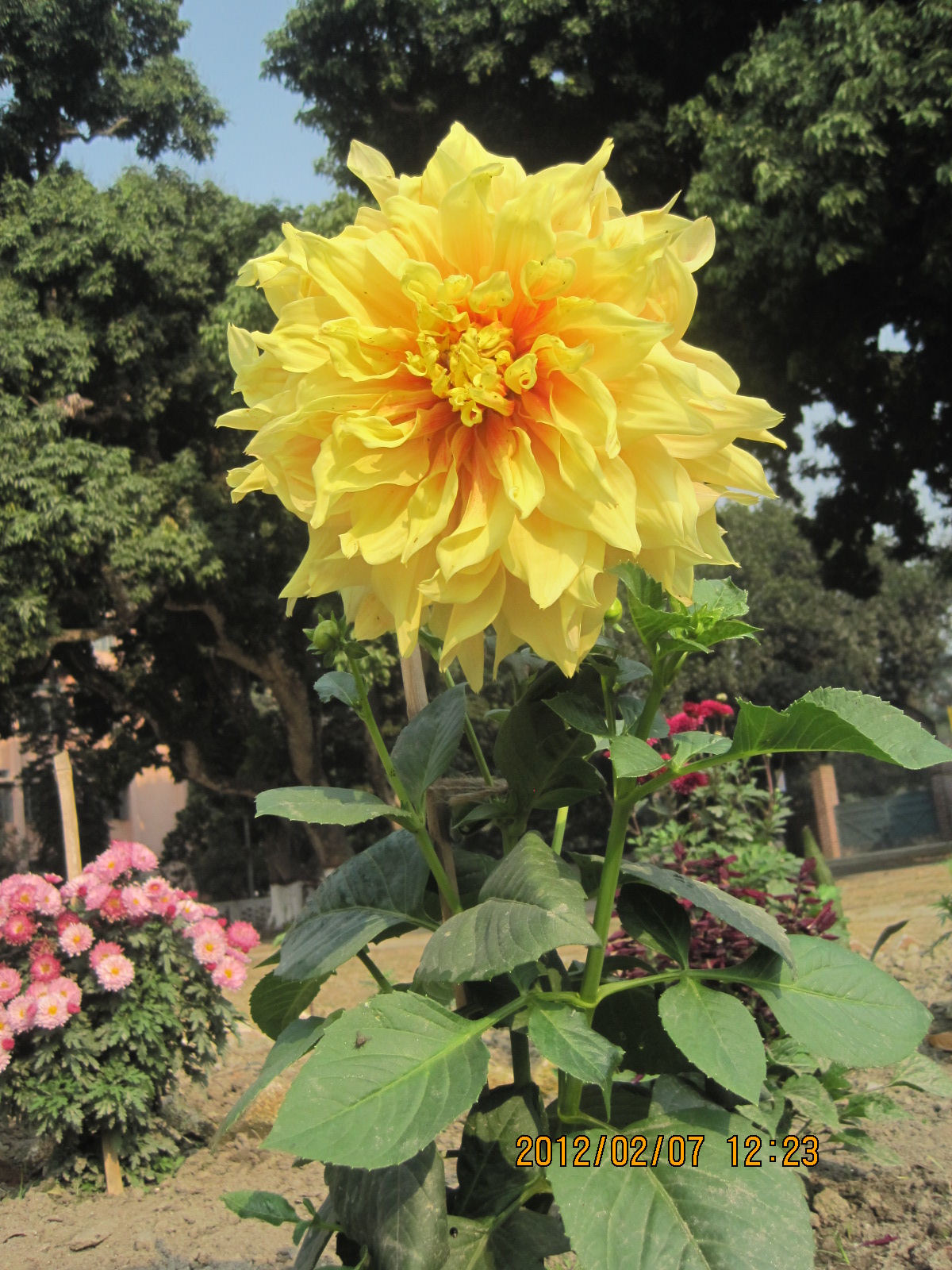 স্বাগতম
পরিচিতি
মোঃ আফরাইম আল মিছরী বাবলু
সহকারী শিক্ষক আই  সি টি
সুন্দর খাতা স্কুল অ্যান্ড কলেজ
ডিমলা,নীলফামারী।
শ্রেণীঃ ৮ম
বিষয়ঃতথ্য ও যোগাযোগ প্রযুক্তি
অধ্যায়ঃ২  পাঠঃ৮ 
সময়ঃ ৪৫ মিনিট
তারিখঃ
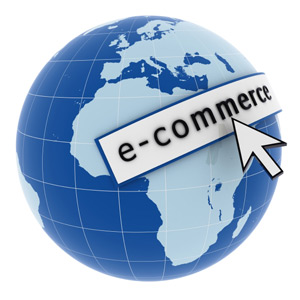 ছবিগুলো দেখে কি  বুঝা যাচ্ছে
পাঠের শিরোনাম      নেট ওয়ার্কের ধারণা
শিখনফলঃ
নেটওয়ার্ক কী বলতে পারবে।
সার্ভারের  বর্নণা করতে পারবে।
ক্লায়েন্ট কী তা ব্যাখ্যা করতে পারবে।
ছবিগুলো কিসের
নেটওয়ার্ক কী
নেটওয়ার্কঃ দুই বা  ততধিক  কম্পিউটারকে একসাথে জুড়ে দিলে তারা নিজেদের ভিতর তথ্য কিংবা উপাত্ত  আদান- প্রদান করতে পারে ।
ছবিগুলো কিসের দেখ বল
সার্ভারের  বর্নণা
সার্ভারের  বর্নণাঃ servc অর্থ  থেকে সার্ভারের উৎপত্তি একটি কম্পিউটার থেকে অন্য একটি কম্পিউটারকে সেবা দিয়ে থাকে।
ছবিগুলো দেখ এবং বুঝে নাও
ক্লায়েন্ট কী তা  বলতে পারবে
ক্লায়েন্ট কীঃ সেবা যে গ্রহন করে
মূল্যায়ণ
নেটওয়ার্কঃ দুই বা  ততধিক  কম্পিউটারকে একসাথে জুড়ে দিলে তারা নিজেদের ভিতর তথ্য কিংবা উপাত্ত  আদান- প্রদান করতে পারে ।
সার্ভারের  বর্নণাঃ servc অর্থ  থেকে সার্ভারের উৎপত্তি একটি কম্পিউটার থেকে অন্য একটি কম্পিউটারকে সেবা দিয়ে থাকে।
ক্লায়েন্ট কীঃ সেবা যে গ্রহন করে
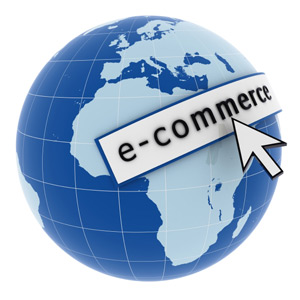 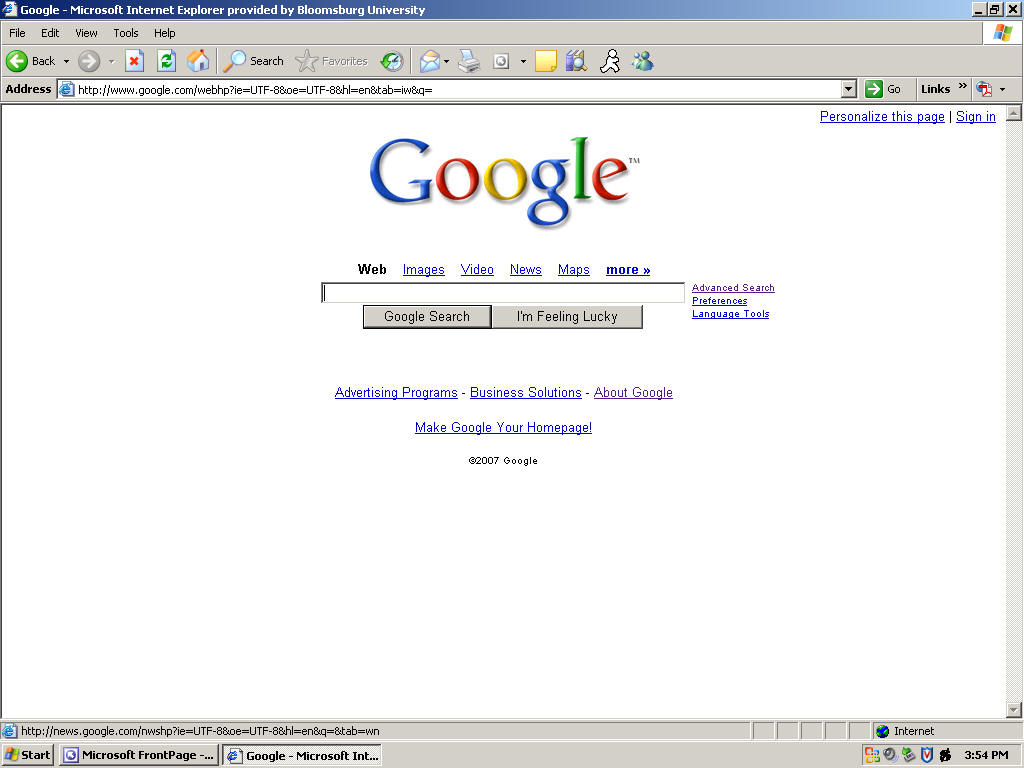 http://www.prothom-alo.com/
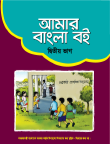 http://www.ebook.gov.bd/
www.educationboardresult.gov.bd
বাড়ীর কাজ
ইন্টারনেট কীভাবে ব্রাউজ করতে হয় তা ব্যাখ্যা কর।
ধন্যবাদ